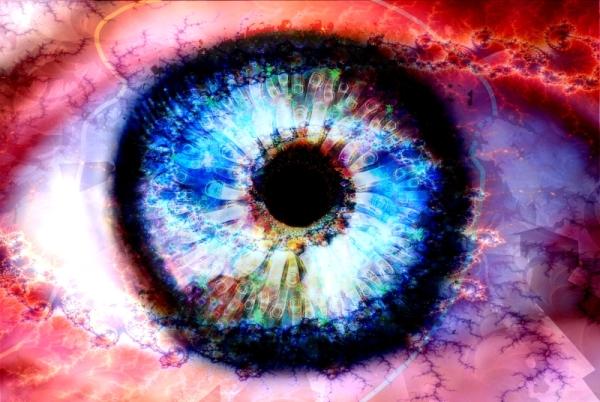 GRAFIK KOMPUTEROWY
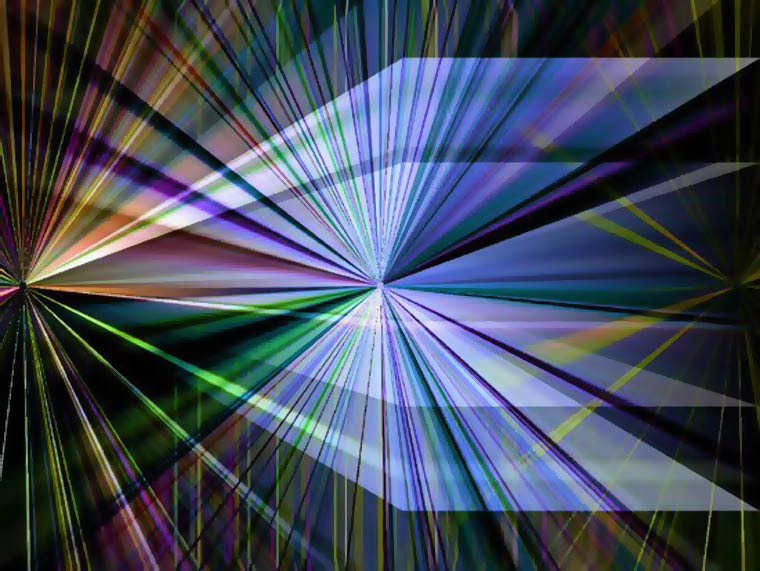 Grafika Komputerowa
Jest to dziedzina informatyki zajmująca się wykorzystaniem technik komputerowych do celów wizualizacji artystycznej oraz wizualizacji rzeczywistości
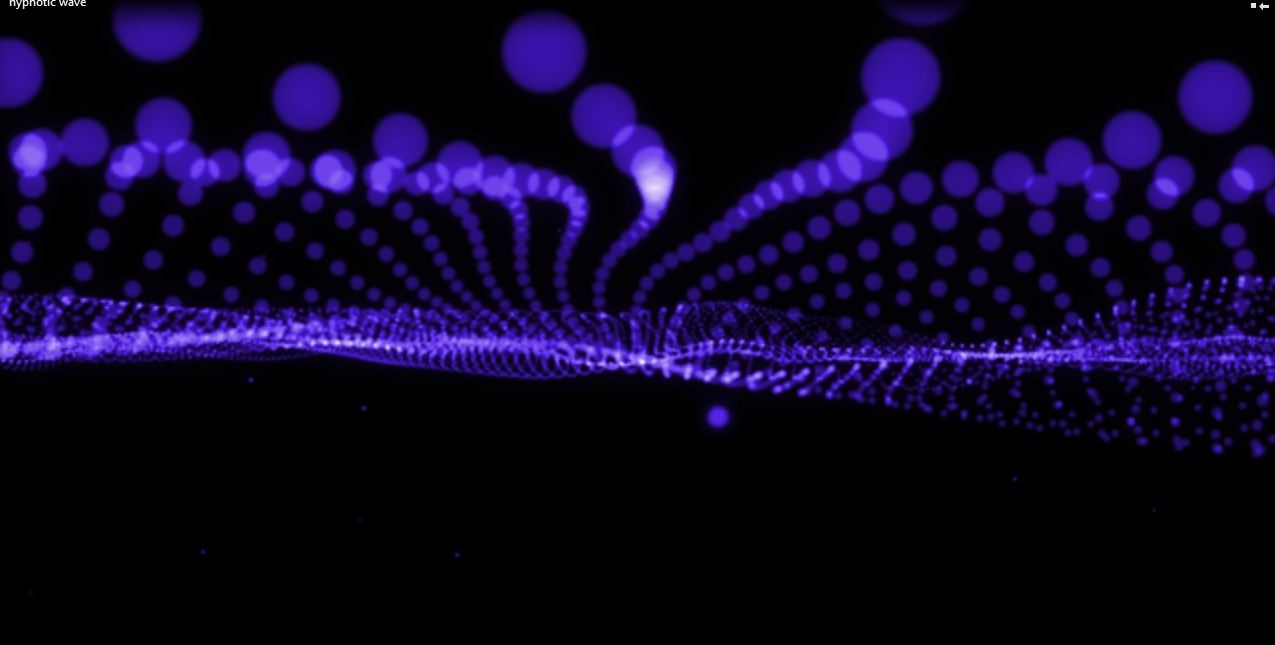 Opis zawodu
Grafik komputerowy jest specjalistą przygotowującym
 i  opracowującym różnego rodzaju projekty graficzne o charakterze informacyjnym
 i reklamowym.
Zadania grafika komputerowego
dobieranie jakości i rodzaju papieru do danej publikacji oraz techniki druku,

komputerowe przetwarzanie grafiki,

skanowanie slajdów, zdjęć, negatywów przygotowanych przez redaktora technicznego publikacji,

tworzenie grafiki wektorowej, dobieranie do tekstu danej publikacji kroju i stopnia czcionki, interlinii, stylów, wielkości wcięć akapitowych, sposobu ustawienia tytułów 
   i śródtytułów publikacji.
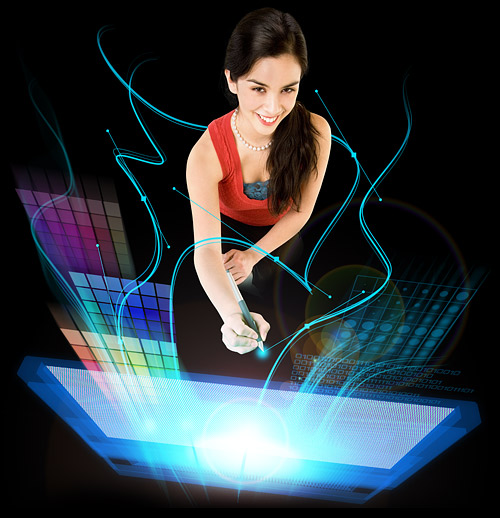 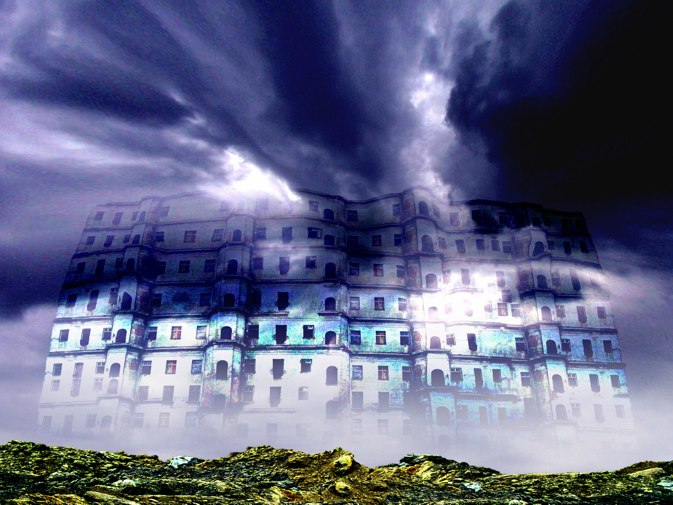 Zadania grafika komputerowego
posługiwanie się densytometrem (urządzenie do pomiaru gęstości optycznej), wilgotnościomierzem, lupą, mikroskopem, przeglądarką do slajdów, wzornikami kolorów.
wykonywanie odbitek próbnych służących do korekcji barwnej,
przedstawianie klientowi odbitek próbnych do akceptacji kolorystycznej.
Wymagania zawodu
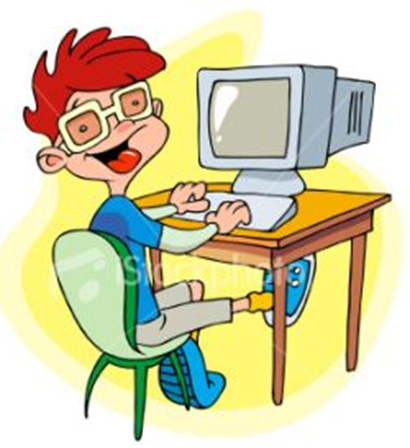 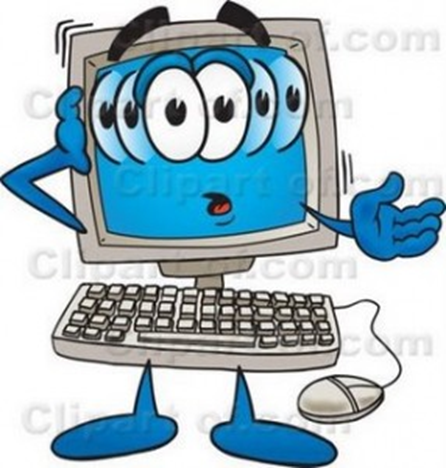 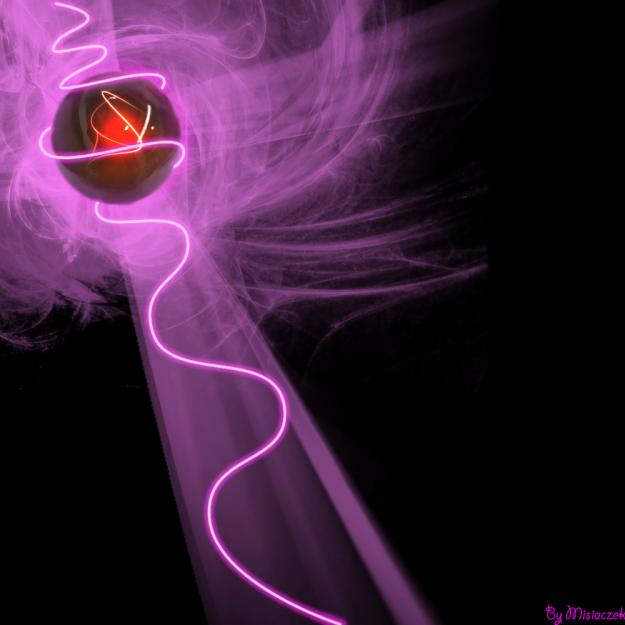 Predyspozycje psychofizyczne
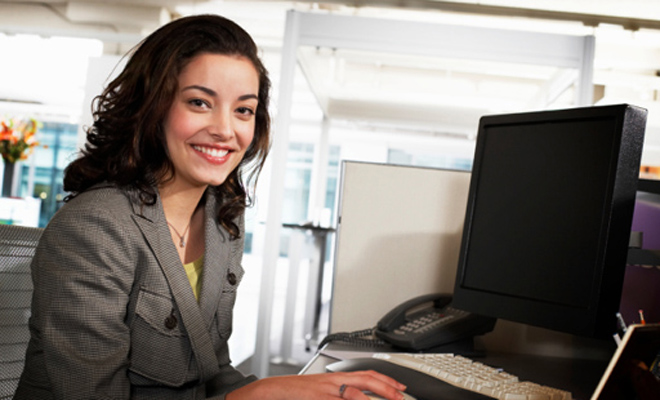 Uczelnie, na których można studiować grafikę komputerową
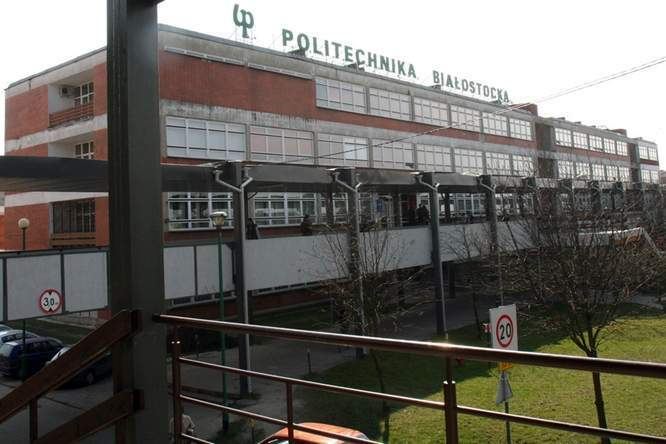 Politechnika Białostocka
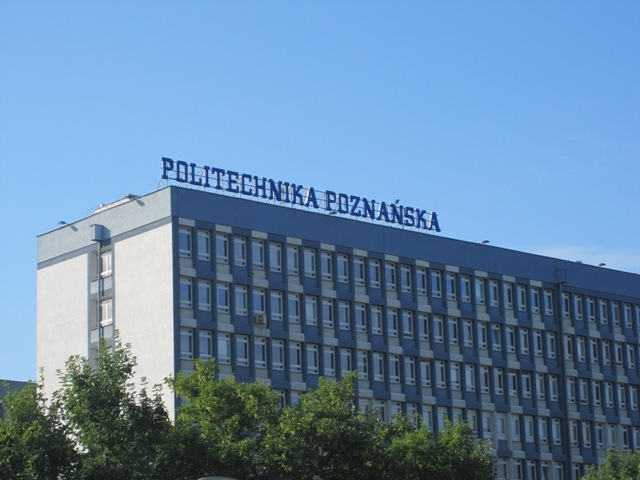 Politechnika Poznańska
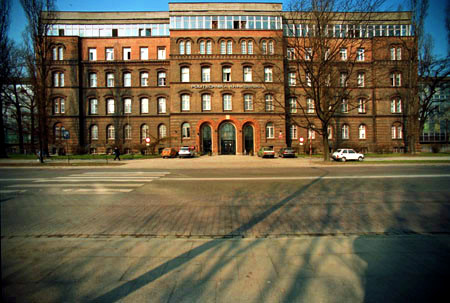 Politechnika Krakowska
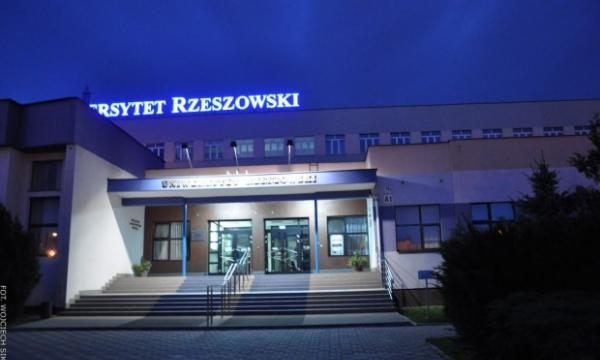 Uniwersytet Rzeszowski
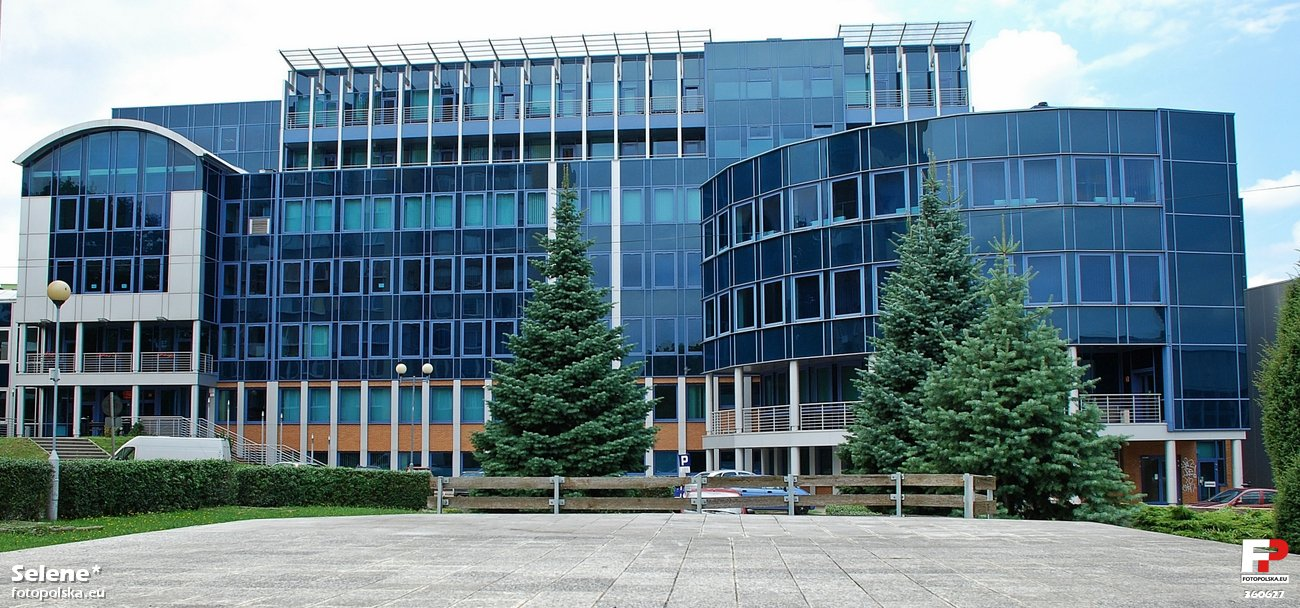 Uniwersytet Zielonogórski
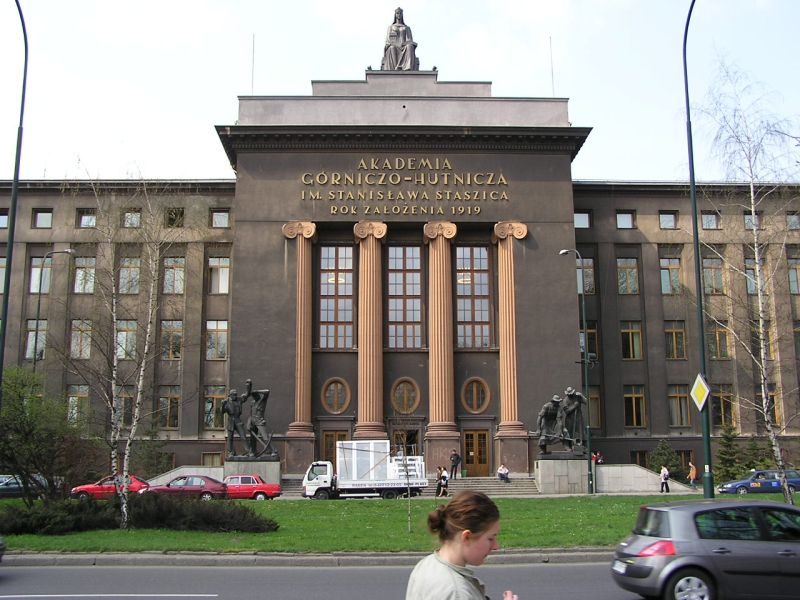 Akademia Górniczo
-Hutnicza 
w Krakowie
Ciekawostki
Grafika wektorowa, a rastrowa
Grafika wektorowa:
Obraz jest rysowany za pomocą kresek lub łuków. Niegdyś powstawał tak obraz na ploterach kreślących. 
Grafika rastrowa:
Obraz jest budowany z prostokątnej siatki leżących blisko siebie punktów (tzw. pikseli). Głównym parametrem w grafice rastrowej jest rozdzielczość, czyli liczba pikseli podawana jako wymiary ekranu monitora.
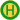 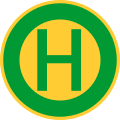 Grafika rastrowa
Grafika wektorowa
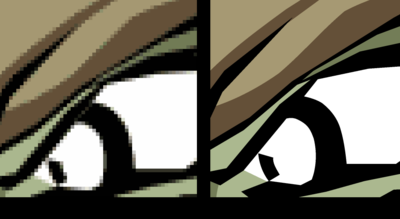 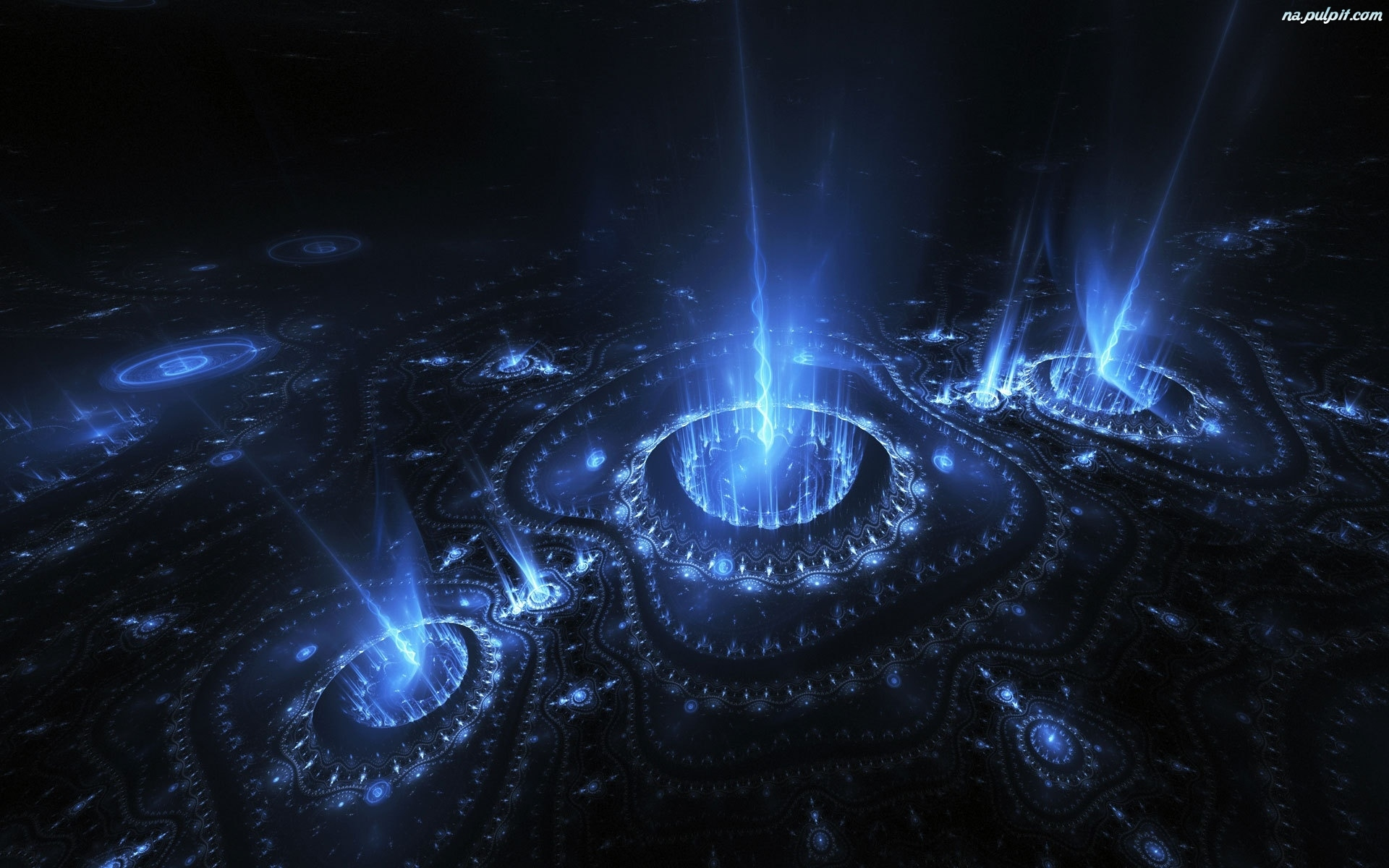 Programy do tworzenia i obróbki grafiki
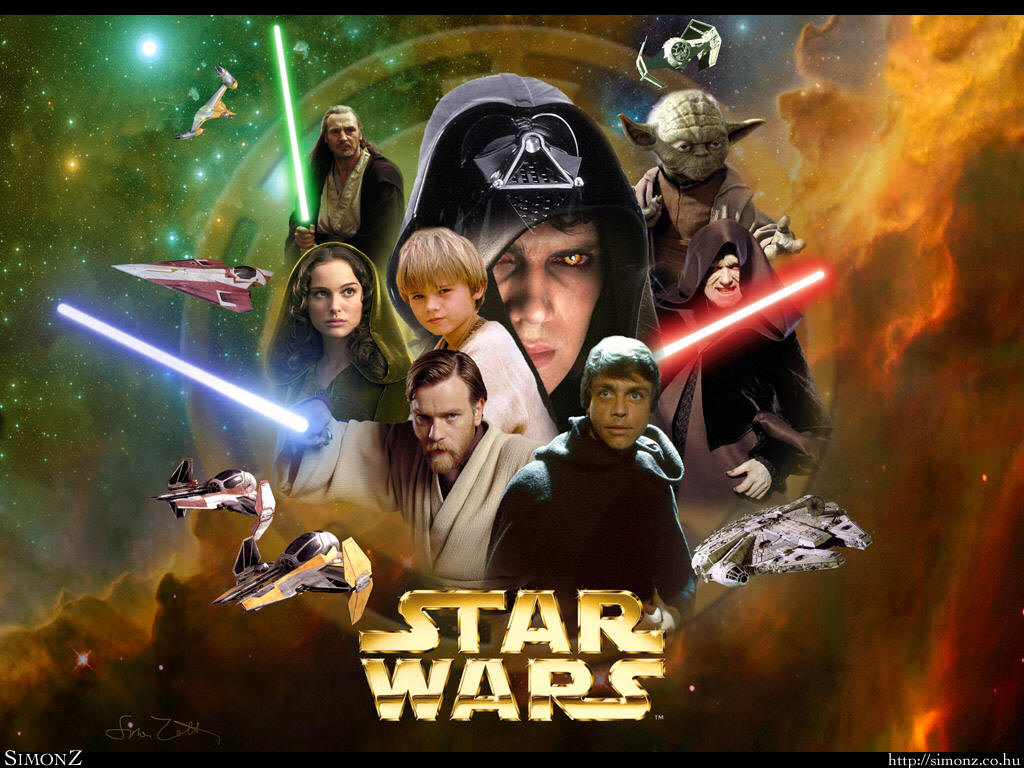 Przykłady z przemysłu filmowego tworzone za pomocą grafiki komputerowej
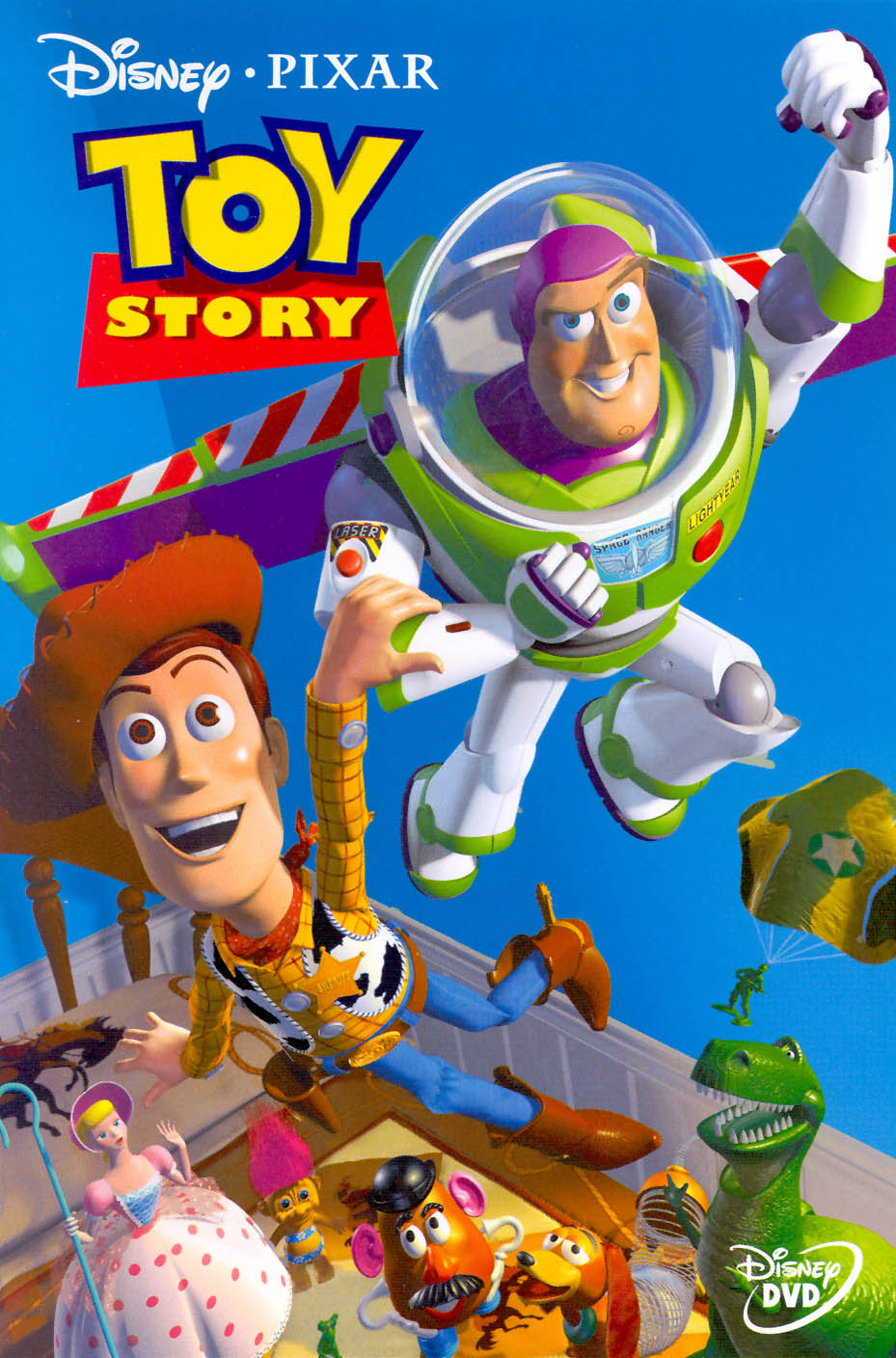 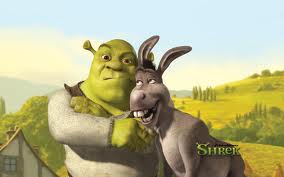 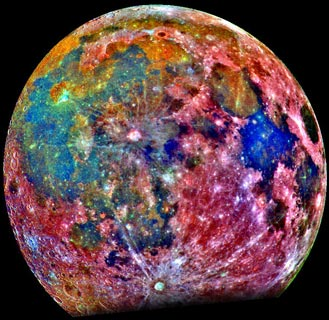 Grafika komputerowa jest we współczesnym świecie narzędziem powszechnie stosowanym w nauce, technice i rozrywce.